EPI
FORMATION DU SOCLE COMMUN  J3
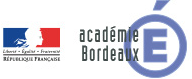 Nouveaux programmes 26 novembre 2015
Présentation de la journée
Repas
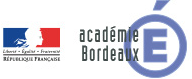 Matin
















Après-midi
Présentations 
L’ordre du jour, les formateurs, les stagiaires avec point de l’avancée des EPI dans l’établissement.
 
 Qu’est-ce qu’un EPI ?

Pause
 
 Exemple de présentation possible : cahier des charges, scénario, chronologie des séances.


Mise en ateliers : organisation et travail en groupes (EPI “avancé”, “en gestation”, “en recherche”)









 Poursuite du travail en atelier : rédaction d’un cahier des charges et d’un début de scénario.


 Mutualisation : exploitation des tableaux (prévoir un rapporteur par groupe)


Ressources : DAFPEN, Site académique de Versailles : 


http://reformeducollege.ac-versailles.fr/les-epi-ressources-produites-par-le-groupe-thematique-de-l-academie-de
J3 - Formation EPI
PRESENTATION
Collège de……
Collègues, disciplines représentées
Thématiques des EPI choisies par niveau
Point sur l’avancement des projets
Qu’est ce qu’un EPI ?
Enseignement Pratique et Interdisciplinaire
Ces enseignements, associés aux enseignements communs sous l’étiquette enseignements complémentaires, contribuent à la diversification et l’individualisation des pratiques pédagogiques.
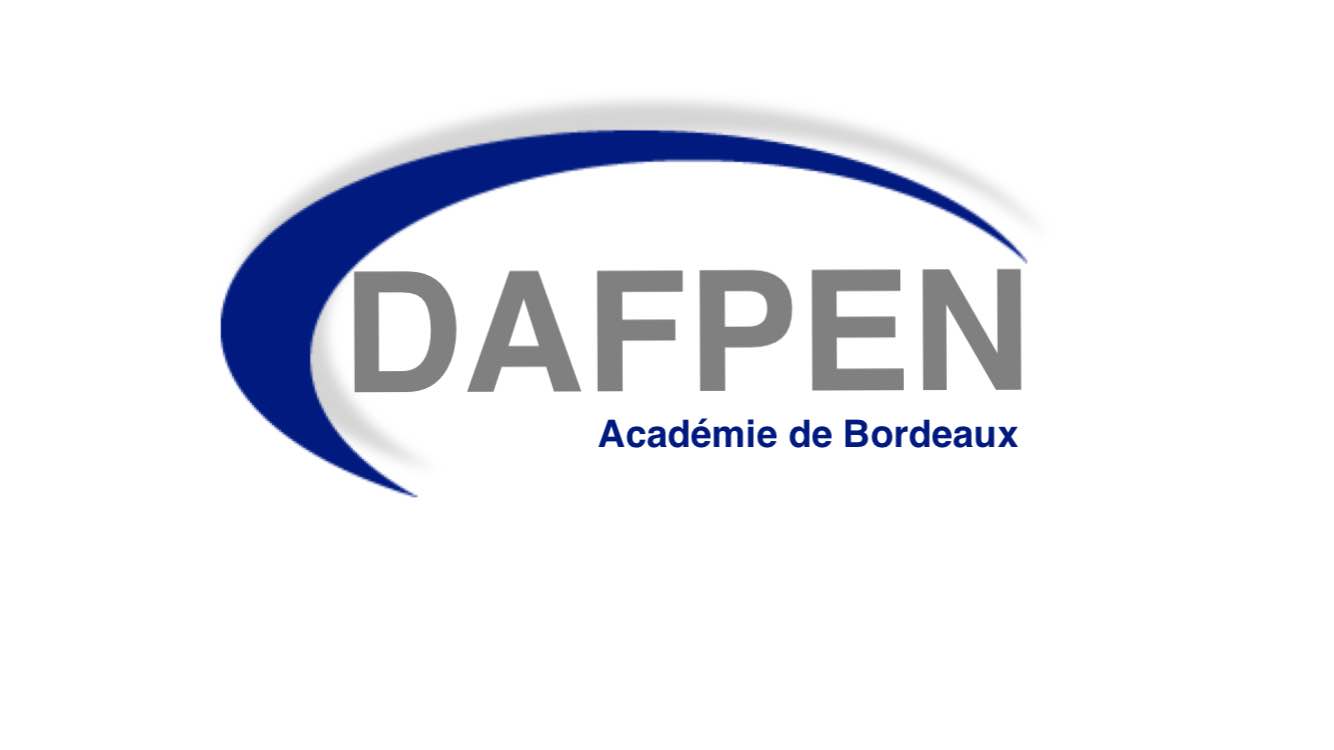 EPI : les textes officiels
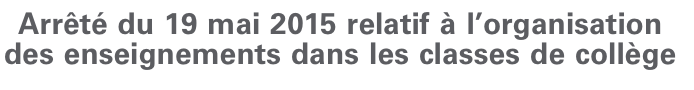 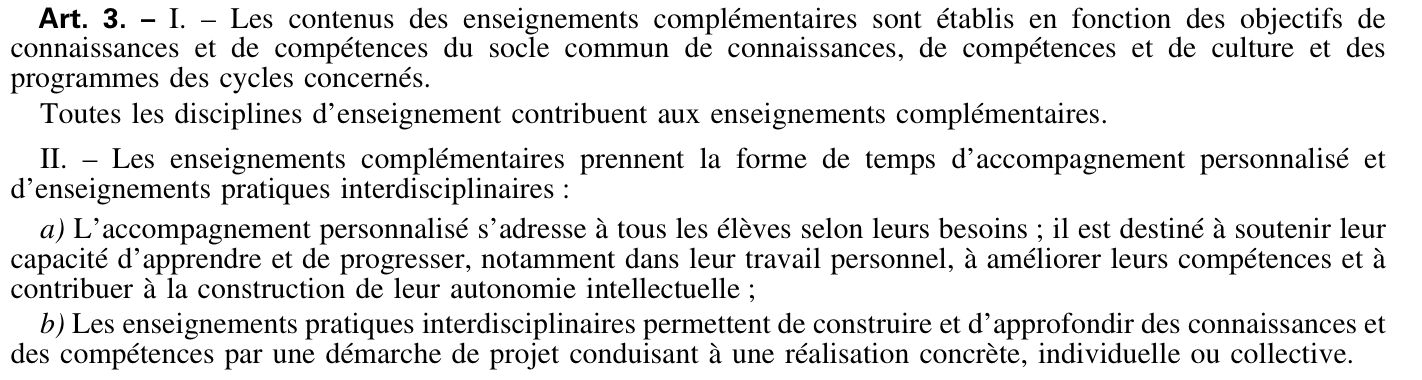 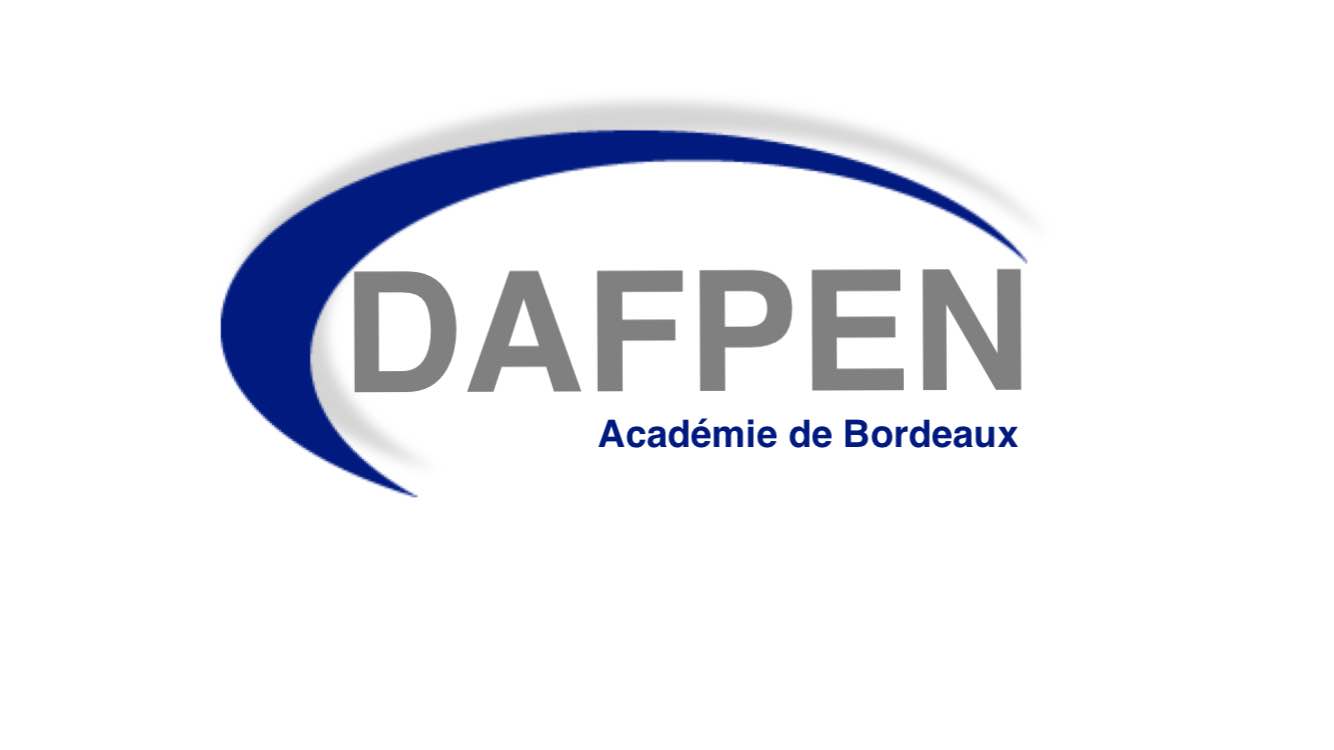 [Speaker Notes: L’article 3-a concerne l’accompagnement personnalisé]
Compétences disciplinaires
Nouveau socle commun
Lien direct
Contribution de toutes les disciplines
Cycle 4
volume horaire identique pour chaque élève d’un même niveau
2 ou 3  par niveau
EPI
TEXTE OFFICIEL 
Arrêté du 30 mars, arrêté du19 mai 2015
8 thématiques
Au moins 6/cycle
Usage des outils numériques
Au moins 2/an
[Speaker Notes: LE 19 mai 2015 fixe la loi d’application de l’EPI 
C’est un travail effectué dans les heures incluses dans les 26 heures hebdomadaires de l’élève. 
Des heures professeurs peuvent être mobilisées pour le travail en groupe ou en co-intervention.
On y traite  des contenus des programmes et des compétences du socle commun autour d’un projet partagé entre deux ou plusieurs disciplines.]
Les EPI permettent 

de construire et d’approfondir des connaissances et des compétences
- par une démarche de projet 
- conduisant à une production concrète réalisée en classe, individuelle ou collective.
Une thématique interdisciplinaire : contexte culturel et sociétal
Des objectifs d’acquisition : socle et programmes disciplinaires
Une réalisation attendue dans le cadre d’une démarche de projet
Trois approches complémentaires possibles
Une thématique interdisciplinaire : contexte culturel et sociétal
Langues et cultures 
de l’Antiquité
Langues et cultures
étrangères / régionales
Monde économique 
et professionnel
Culture et création 
artistique
Transition écologique et développement
 durable
8 thématiques
 interdisciplinaires
Sciences, technologie et société
Information, 
communication, 
citoyenneté
Corps, santé, 
bien-êtreet sécurité
[Speaker Notes: -2 EPI par an minimum.
-C’est le contenu détaillé de l’EPI qui déterminera dans quelle thématique il sera classé.
-Les thématiques ne sont pas des intitulés d’EPI : « Création d’une pièce de théâtre historique » et « Influence réciproque des arts et de la technologie dans l’architecture contemporaine » portent tous deux sur la thématique « Culture et création artistiques ». Le deuxième EPI peut aussi porter sur « Sciences, technologie et société » : 
-L’approche thématique vise à faire lien, à ouvrir l’école sur le monde, à donner du sens à l’interdisciplinarité. Les cadres thématiques sont volontairement très larges afin de ne pas brider la créativité des équipes. 
Le croisement entre le contexte thématique choisi et les programmes doit être pensé très en amont dans les logiques des EPI et des parcours afin de donner de la cohérence globale aux dispositifs. 
 Enseignements complémentaires = accompagnement personnalisé + enseignements pratiques interdisciplinaires….

 	a) L’accompagnement personnalisé s’adresse à tous les élèves …..

 	b) Les EPI : construire et approfondir des connaissances et des compétences par une démarche de projet conduisant à une réalisation concrète, individuelle ou collective]
Une thématique interdisciplinaire : contexte culturel et sociétal
L’EPI vise à faire lien, à ouvrir l’école sur le monde, à donner du sens aux apprentissages.
Les cadres thématiques sont volontairement très larges afin de ne pas brider la créativité des équipes.
L’articulation entre le contexte thématique choisi et les programmes doit être pensée très en amont afin de garantir la faisabilité de l’EPI.
Il est recommandé de croiser les logiques des EPI et des parcours afin de donner de la cohérence global aux dispositifs. 
		* parcours avenir,
		* parcours d’éducation artistique et culturelle (PEAC),
		* parcours citoyen.
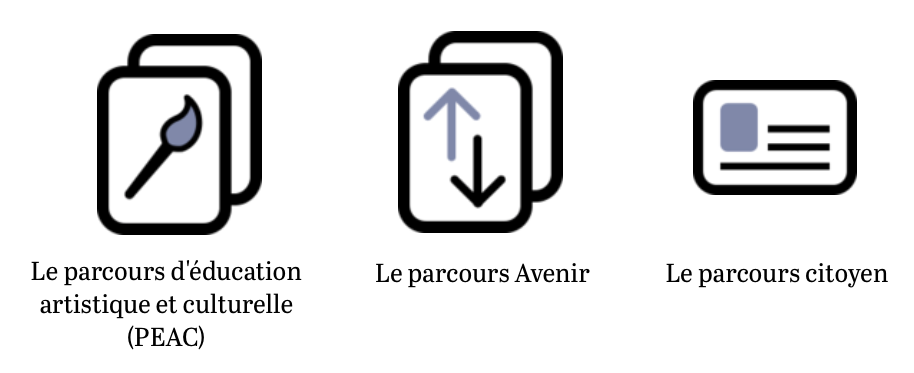 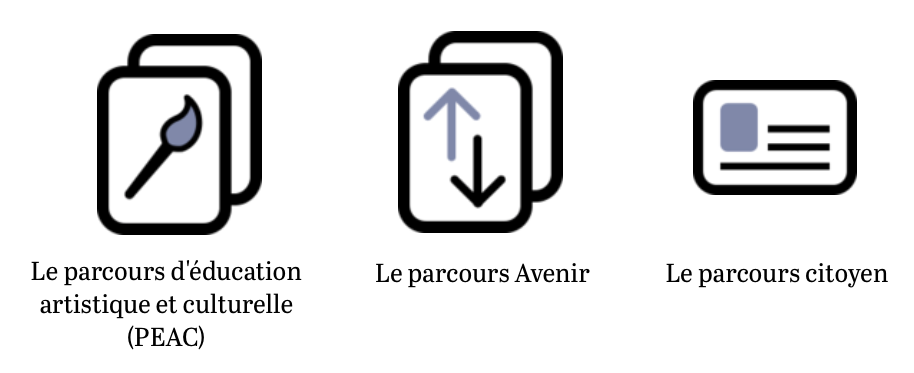 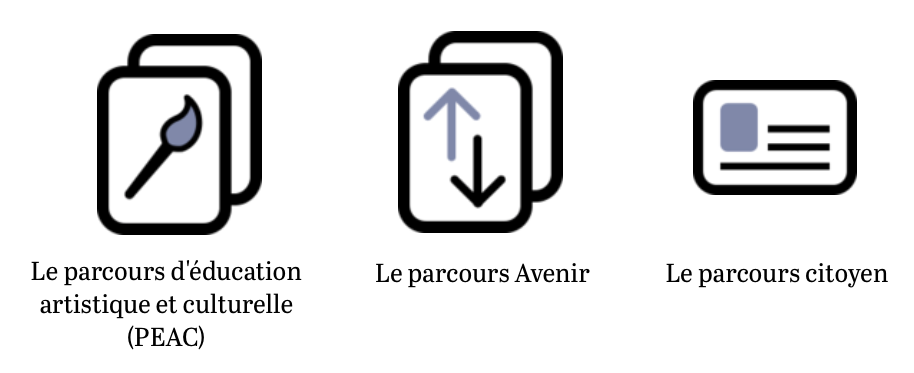 [Speaker Notes: - Pour favoriser la créativité des équipes et la liberté pédagogique
- Réflexion en amont]
Des objectifs d’acquisition : socle et programmes disciplinaires
La mise en place des EPI s’inscrit dans le cadre des horaires disciplinaires.
Les EPI correspondent à des horaires disciplinaires caractérisés par un 
cahier des charges pédagogique spécifique.
Les EPI s’inscrivent dans des progressions de programme, coordonnées entre disciplines, et doivent à ce titre en mobiliser les contenus.
Les EPI contribuent également à l’acquisition de compétences ciblées du socle.
Une réalisation attendue dans le cadre d’une démarche de projet
Les compétences en lien avec la démarche de projet sont décrites dans le domaine 2 du socle
Coopération et réalisation de projets

L’élève travaille en équipe, partage des tâches, s’engage dans un dialogue constructif, accepte la contradiction tout en défendant son point de vue, fait preuve de diplomatie, négocie et recherche un consensus. 
Il apprend à gérer un projet, qu’il soit individuel ou collectif. Il planifie les tâches, en fixe les étapes et évalue l’atteinte des objectifs. 
L’élève sait que la classe, l’école, l’établissement sont des lieux de collaboration, d’entraide et de mutualisation des savoirs. Il aide celui qui ne sait pas comme il apprend des autres. L’utilisation des outils numériques contribue à ces modalités d’organisation, d’échange et de collaboration.
Une réalisation attendue dans le cadre d’une démarche de projet
Les réalisations peuvent être 
de différentes natures :
carnet de bord, poster ou compte rendu
œuvre littéraire
œuvre plastique, infographique, musicale
programme informatique
objet technique
projet média (article, journal, Web radio, vidéo)
organisation d’un événement
Des écueils à éviter 
si l’on entre dans l’EPI uniquement par :
La réalisation
La thématique
Les objectifs d’acquisition
Si thématique trop riche et attrayante  

Peu d’apprentissages et risque d’écarts dans les programmes.
Si entrée uniquement par les programmes 

Risque de succession de séances mal articulées.
Si réalisation chronophage
 
Peu d’apprentissages scolaires.
[Speaker Notes: Le risque de ramener l’EPI à une succession de séances à faible articulation entre elles
Une thématique très riche, très attrayante mais peu d’apprentissages disciplinaires.
Le risque d’une réalisation chronophage se faisant au détriment d’autres apprentissages scolaires.
Si nous donnons trop d’importance à une discipline  sur une autre, certaines disciplines peuvent être instrumentalisées : réduire les mathématiques à une série de calculs, réduire les langues vivantes au rôle de traducteur, réduire les arts plastiques au rôle d’illustration.
- Donner plus d’importance à une discipline créée un déséquilibre qui n’est pas profitable]
L’accompagnement de l’élève 
(posture des enseignants, cohérence des approches pédagogiques)
L’organisation des enseignements (calendrier, volume horaire, co-intervention, usages du numérique)
Des objectifs d’acquisition : socle et programmes disciplinaires
Une thématique interdisciplinaire : 
contexte culturel et sociétal, parcours
Une réalisation attendue dans le cadre d’une démarche de projet
La mise en activité de l’élève
Les apprentissages de l’élève
Évaluation
L’organisation des enseignements (calendrier, volume horaire, co-intervention, usages du numérique)
les disciplines engagées
la durée globale
la durée des différentes étapes du projets
le projet pédagogique
le cadre thématique
définissent
le calendrier des séances
les contenus abordés
nécessité ou pas d’organiser des co-interventions
la réalisation attendue
L’accompagnement de l’élève 
(posture des enseignants, cohérence des approches pédagogiques)
être attentif au fonctionnement social des groupes
Démarche de projet
Posture pédagogique spécifique
accompagner l’élève dans l’appropriation progressive
bon équilibre dans la guidance
de méthode
le doter d’outils appropriés
d’autonomie
Trop 
diriger
Trop  laisser faire
Le produit fini (réalisation)
Rubrique dans le livret scolaire (trimestre, année)
Évaluation
Quoi ?
La démarche suivi, 
la gestion du projet
Quand ?
Les connaissances 
et compétences disciplinaires 
mobilisées
Évaluation au brevet
Par qui ?
Qui ?
Attention à évaluer des performances individuelles dans une démarche collective
Les enseignants
Les élèves
Critères d’évaluation communs
Apprendre à 
s’auto-évaluer
Comment concevoir et 
mettre en œuvre  un EPI ?
3 étapes, 3 outils
Accompagner les élèves dans la réalisation
Concevoir et 
piloter un EPI
Organiser  le parcours d’apprentissage
Le cahier des charges
Le carnet de bord
Le scénario
Le cahier des charges
Le cahier des charges permet de poser les premières bases d’organisation tout en veillant au respect du cadre réglementaire.

C’est un document qui contribue au pilotage pédagogique de l’établissement.
Le cahier des charges
un tableau en 8 points
Exemples de cahier des charges
Préservez votre capital santé – 5ème – SVT, EPS

Un carnet individuel pour la forme – 5ème – SVT, EPS

 Interview d’une personne vivant au pied d’un volcan ou dans une zone très sismique - 4ème - SVT, LVE

Rythme(s), jonglage(s) et expression – 3ème – Français, EPS, Education Musicale, Documentation
Le scénario
Il s’agit d’une seconde étape qui permet aux différents professeurs impliqués dans un même EPI de coordonner leurs interventions afin d’en assurer la cohérence et la continuité pédagogiques.
Le scénario ou « story board » est un document de travail collectif partagé par l’équipe pédagogique de l’EPI qui décrit les contenus d’enseignement proposés .
La concertation
Pour les enseignants
Le scénario
Faciliter
La coordination
Pourquoi ?
Identifier les différences culturelles entre disciplines
Pour 
les élèves
S’assurer de s’inscrire dans une démarche de projet
S’assurer d’une cohérence thématique
Motivante
Développer l’aptitude à se projeter et s’organiser dans le temps
Porteuse de sens
Description de la réalisation attendue
Disciplines impliquées
Thématique, titre de l’EPI et niveau de classe
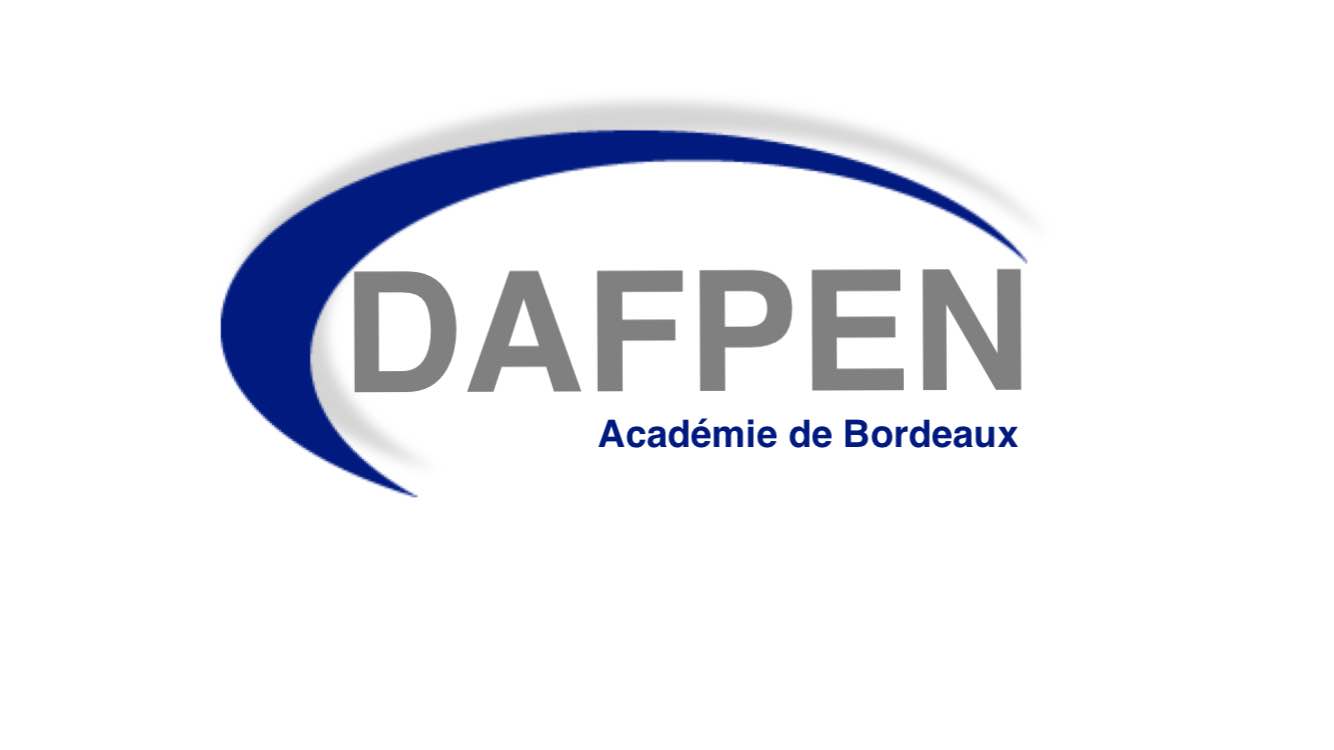 Activités proposées
Vue générale du parcours d’apprentissage de l’élève
Acquis attendus de l’élève
Etape 3 (h)
Etape 2 (h)
Etape 1 (h)
Etape 6 (h)
Etape 5 (h)
Etape 4 (h)
Objectifs d’acquisition : éléments du programme abordés, principales compétences mobilisées
Organisation pédagogique : description de l’activité des élèves, organisation de la classe, production attendue…
Éléments de continuité du projet : contribution des activités et des productions de la séance à la réalisation finale, lien avec avec la thématique et le sujet abordés, outils « projet » mis à la disposition des élèves…
Séquence n° : descriptif de l’organisation (discipline, éventuelle co-intervention, durée)
Exemples de scénario d’EPI
Préservez votre capital santé – 5ème – SVT, EPS

Rythme(s), jonglage(s) et expression – 3ème – Français, EPS, Education Musicale, Documentation

 Un carnet individuel pour la forme – 5ème – SVT, EPS

 Interview d’une personne vivant au pied d’un volcan ou dans une zone très sismique - 4ème - SVT, LVE
Le carnet de bord
Outil destiné à l’élève lui permettant  de bien identifier les différentes étapes et apprentissages nécessaires à la construction de la réalisation attendue
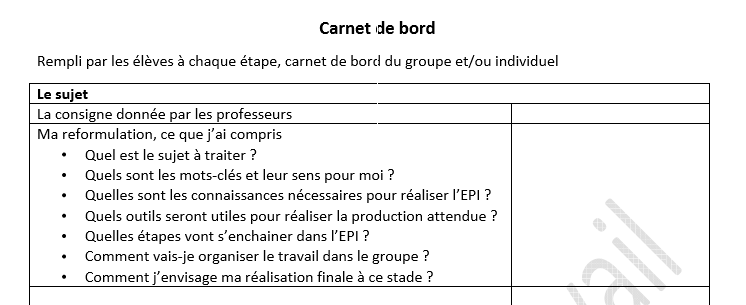 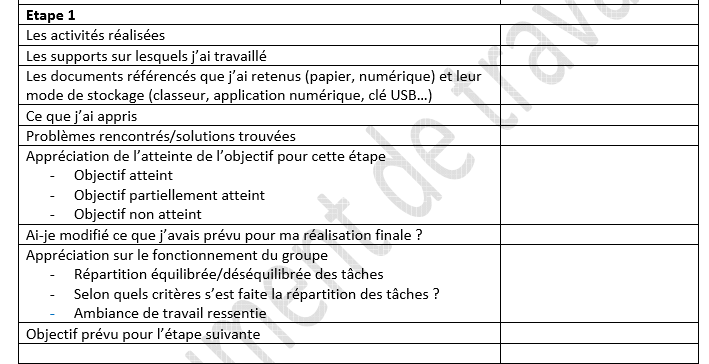 Organisation des groupes
Groupe avec EPI avancé :regard critique sur le cahier des charges et rédaction du scénario
Groupe avec EPI « en gestation » : Rédaction du cahier des charges et début de scénarisation
Groupe  en recherche d’EPI : choisir un sujet d’EPI parmi ceux proposés ou trouver le votre  et rédiger le cahier des charges
Tous les groupes : compléter les tableaux de mutualisation avec un rapporteur par groupe
Mutualisation
Quelques ressources :
www.ac-strasbourg.fr/pedagogie/college2016/enseignements-pratiques-interdisplinaires
http://reformeducollege.ac-versailles.fr/les-epi-ressources-produites-par-le-groupe-thematique-de-l-academie-de
Site de la DAFPEN
Les programmes : http://www.education.gouv.fr/pid285/bulletin_officiel.html?pid_bo=33400
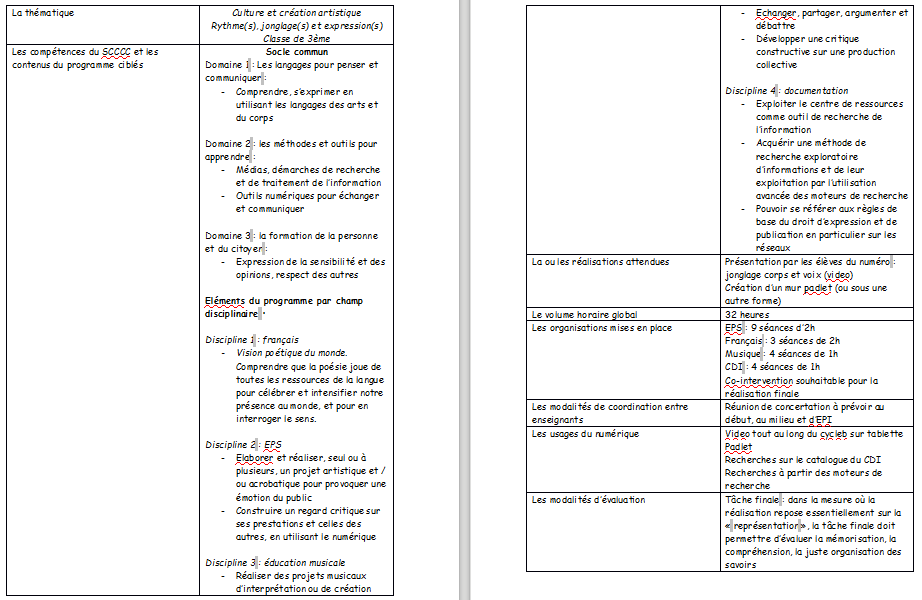 Retour cahier des charges
[Speaker Notes: Ce n’est pas le bon cahier des charges on le cherche…on se tient au courant]
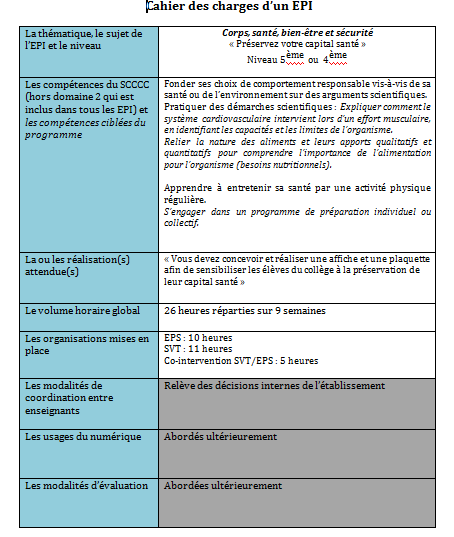 Retour cahier des charges
Retour cahier des charges
Retour cahier des charges
Corps, santé, bien-être sécurité : « Préservez votre capital santé »
		Niveau 5ème  ou  4ème 
Durée totale : 26 heures réparties sur 9 semaines
EPS : 10 heures
SVT : 11 heures
Co-intervention SVT/EPS : 5 heures
Réalisation attendue : « Vous devez concevoir et réaliser une affiche et une plaquette afin de sensibiliser les élèves du collège à la préservation de leur capital santé »
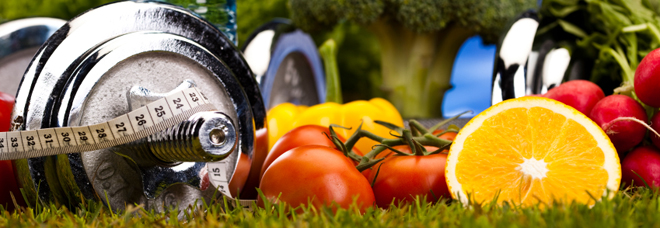 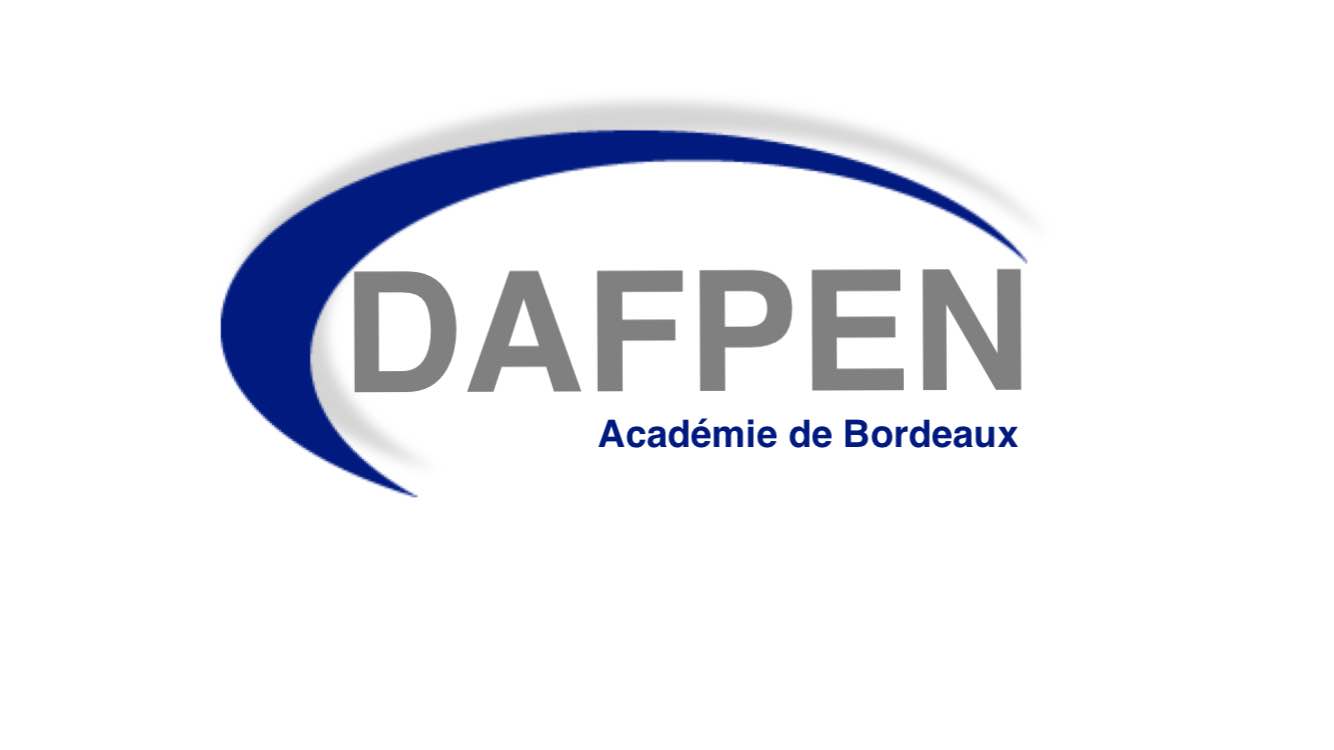 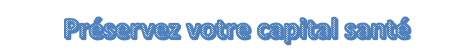 Retour scénario
Vue générale du parcours d’apprentissage de l’élève
Étape 2
Étape 1
Étape 3
Diagnostic individuel :
Expressions de ressentis, prise de mesures  physiologiques à l’issue d’un exercice physique.
Situation déclenchante : Analyse critique d’une image publicitaire  sur la notion de capital santé
Expérimentation et analyse de données pour comprendre l’apport d’O2 et de nutriments aux muscles
Acquérir des repères pour  décoder un message publicitaire,
Savoir mesurer des paramètres physiologiques  lors d’un effort
Comprendre et identifier  les besoins de l’organisme lors de l’effort
Étape 4
Étape 6
Étape 5
Mesurer les effets d’un entraînement sur les paramètres physiologiques lors d’un effort
Synthèse des connaissances et réalisation de l’affiche et de la plaquette explicative
Conception par les élèves d’une grille critériée d’évaluation des productions
Auto-évaluation et évaluation par les pairs
Savoir s’évaluer.
Développer l’esprit critique, accepter la critique
Justifier ses choix
Comprendre l’intérêt d’un entraînement régulier
S’approprier les compétences pour rédiger une affiche  et une plaquette
Retour scénario
Étape 1 : SVT  1 heure
Semaine 1
Objectifs d’acquisition : 
Fonder ses choix de comportement responsable vis-à-vis de sa santé ou de l’environnement sur des arguments scientifiques. 
Comprendre les responsabilités individuelle et collective en matière de préservation […] de santé.
Organisation pédagogique :
Analyse d’une image publicitaire faisant émerger les représentations de l’élève sur la notion de capital santé (travail en groupes). Sensibilisation à la politique de santé publique.
Éléments de continuité du projet
Bilan écrit des représentations des élèves et des questions posées.
Problématique et hypothèses à vérifier.
Retour scénario
Étape 2 : SVT  2h en travaux pratiques
Semaine 2
Objectifs d’acquisition : Pratiquer des démarches scientifiques
Expliquer comment le système cardiovasculaire intervient lors d’un effort musculaire, en identifiant les capacités et les limites de l’organisme.
Organisation pédagogique :
Prise de mesures des fréquences cardiaques et respiratoires, des capacités pulmonaires au repos et à l’effort.
Conception d’expériences et interprétation des résultats pour mettre en évidence des besoins musculaires en dioxygène. (Travail des élèves en binômes)
Éléments de continuité du projet :
Cahier d’expériences avec tableau de données.
Les élèves testent la partie du message publicitaire lié aux besoins énergétiques.
Retour scénario
Étape 2 (suite) : EPS – 1 heure
Semaine 2
Objectifs d’acquisition :
Apprendre à entretenir sa santé par une activité physique régulière
Utiliser des repères extérieurs et des indicateurs physiques pour contrôler son déplacement et l’allure de son effort.
Organisation pédagogique :
Déterminer en situation d’effort son potentiel aérobie et calculer son potentiel d’endurance ou VMA (Vitesse Maximale Aérobie).
Positionner les effets de son effort physique sur une échelle globale de ressentis.
Travail individuel.
Éléments de continuité du projet :
Valeur de la VMA de chacun des élèves.
Les élèves testent la partie du message publicitaire lié à la notion de norme
Retour scénario
Étape 3  : 
SVT  5h
Semaines 3  à 5
Objectifs d’acquisition : Pratiquer des démarches scientifiques
Expliquer le devenir des aliments dans le tube digestif. Système digestif, digestion, absorption ; nutriments.
Relier la nature des aliments et leurs apports qualitatifs et quantitatifs pour comprendre l’importance de l’alimentation pour l’organisme (besoins nutritionnels).
Organisation pédagogique :
Apport de connaissances sur les besoins des muscles en nutriments au repos et à l’effort. 
Réalisation d’expériences et analyses documentaires sur l'apport en nutriments.
Travail de groupe et synthèse collective.
Éléments de continuité du projet :
Cahier d’expériences avec tableau de données et schéma bilan.
Les élèves testent la partie du message publicitaire lié aux besoins énergétiques et aux rôles des aliments.
Retour scénario
Étape 3  (suite): SVT 2 heures
Semaine 6 et 7
Objectifs d’acquisition : Relier la nature des aliments et leurs apports qualitatifs et quantitatifs pour comprendre l’importance de l’alimentation pour l’organisme (besoins nutritionnels).  Groupes d’aliments, besoins alimentaires, besoins nutritionnels et diversité des régimes alimentaires..
Organisation pédagogique :
Utilisation d’applications informatiques afin de calculer les différents apports et dépenses  énergétiques et de  comparer différents régimes alimentaires (sédentaire, sportif, végétarien, protéiné,…).
Construction de repas équilibrés en fonction de l’âge, de l’activité, …
Travail en binômes.
Éléments de continuité du projet :
Cahier d’expériences avec tableau de données et comparaison des apports des différents aliments et des différentes activités
Les élèves testent la partie du message publicitaire lié aux besoins énergétiques et aux rôles des aliments
Retour scénario
Étape 3  (suite): SVT 2 heures
Semaine 8
Objectifs d’acquisition : Pratiquer des démarches scientifiques
Expliquer comment le système cardiovasculaire intervient lors d’un effort musculaire, en identifiant les capacités et les limites de l’organisme.
Organisation pédagogique :
Réinvestissement des connaissances pour réaliser un schéma fonctionnel bilan sur la double circulation sanguine et l’apport des nutriments et dioxygène aux organes.
Travail de groupe, confrontation des productions.
Éléments de continuité du projet :
Cahier d’expériences avec tableau de données et comparaison des apports des différents aliments et des différentes activités
Les élèves testent la partie du message publicitaire lié aux besoins énergétiques et aux rôles des aliments
Retour scénario
Étape 4 (elle peut être conduite en parallèle avec l’étape 3) : 
EPS  8 h - Semaines 3  à 7
Objectifs d’acquisition : Connaître les effets d’une pratique physique régulière sur son état de bien-être et de santé
Se préparer à l’effort et s’entraîner pour progresser et se dépasser.
Prendre en compte des mesures relatives à ses performances ou à celles des autres pour ajuster un programme de préparation.
Organisation pédagogique :
Courir à différentes allures de sa VMA sur des temps différents pour construire son projet de course. 
Utiliser des repères extérieurs et des indicateurs physiques pour contrôler son déplacement et l’allure de son effort.
Travaux de groupes.
Traces pour la réalisation :
Carnet d’entraînement :  tableau des temps courus aux différentes allures
Mise en évidence des effets de l’entraînement sur le capital santé.
Diminution de la pénibilité de l’effort et du temps de récupération
Retour scénario
Étape 4  (suite) : EPS 1 heure 
Semaine 8
Objectifs d’acquisition : 
Apprendre à entretenir sa santé par une activité physique régulière.
Se préparer à l’effort et s’entraîner pour progresser et se dépasser.
Organisation pédagogique :
Parcourir la même distance que lors de l’étape 2 de l’EPI 
Comparer les résultats aux deux tests, avant et après entraînement, et conclure.
Éléments de continuité du projet :
Échelle de ressentis comparée à celle de l’étape 2
Mise en évidence des effets de l’entraînement sur le capital santé.
Diminution de la pénibilité de l’effort et du temps de récupération.
Retour scénario
Étape  5 :  SVT /EPS 2h
Semaine 9
Objectifs d’acquisition :
Fonder ses choix de comportement responsable vis-à-vis de sa santé ou de l’environnement sur des arguments scientifiques. 
Comprendre les responsabilités individuelle et collective en matière de préservation […] de santé.
Organisation pédagogique : 
Par groupe de 3 ou 4 élèves, réalisation d’une affiche et rédaction d’une plaquette explicative en réinvestissant les connaissances acquises.
Travail de groupe
Éléments de continuité du projet : 
Les démarches choisies permettent à l’élève d’envisager les facteurs du bien-être physique et mental et de le traduire dans le cadre d’une démarche de sensibilisation.
Retour scénario
Étape  6 :  SVT /EPS 2h
Semaine 9
Objectifs d’acquisition :
Fonder ses choix de comportement responsable vis-à-vis de sa santé ou de l’environnement sur des arguments scientifiques. 
Distinguer ce qui relève d’une croyance ou d’une idée et ce qui constitue un savoir scientifique.
Connaître et utiliser des indicateurs objectifs pour caractériser l’effort physique
Organisation pédagogique :
Rédaction par groupe d’une grille critériée pour évaluer les productions, confrontation en vue d’élaborer une grille partagée.
Auto-évaluation en utilisant la grille collective puis évaluation croisée par un groupe de pairs.
Éléments de continuité du projet :
Évaluation finale de la production attendue.
Retour scénario
Culture et création artistique
Classe de 3ème
« Jonglages, rythmes et expression »
Disciplines impliquées et horaires respectifs : 30 h
EPS : 9 séances d’2h
Français : 6 séances de 1 h
Musique : 3 séances de 1h
CDI : 3 séances de 1h
Descriptif de la réalisation attendue
Création par les élèves d’un numéro de jonglage mêlant rythme, corps et voix.
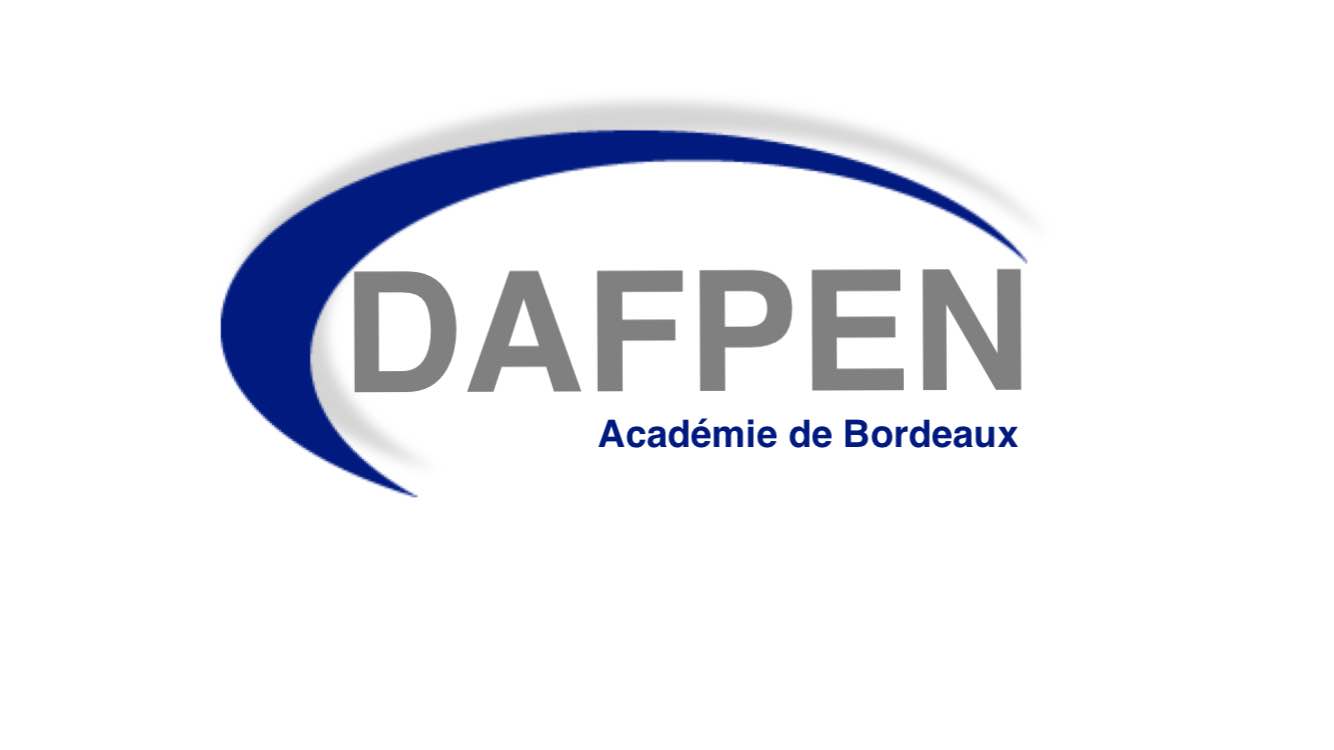 Retour scénario
Vue générale du parcours d’apprentissage de l’élève
Etape 3
Etape 2
Etape 1
Le rythme musical (S1)
Mise en geste rythmique et choix des objets de jonglage (S2 et 3)
Le rythme poétique (S4)
Recherches picturale et musicale autour du rire et du pleur (S8 , S9)
L’émotion des sons et des mots, travail de lecture expressive (S10, S11, S12)
Mise en scène du jonglage (S13, S14, S15)
Création de séquences rythmiques à partir d’objets (S5)
Jonglerie avec un objet sur le rythme choisi (S 6 et 7)
Découvrir notion de rythme
S’approprier la notion de rythme
Susciter et créer une émotion rythmique
Etape 6
Etape 5
Etape 4
…..
Création d’un mur padlet (S16)
Création d’un numéro de jonglage (S17)
Création d’un poème à partir du jonglage (S18 S19)
Créer des émotions rythmiques
Retour scénario
Etape 1 : Découverte de la notion de rythme
Objectifs d’acquisition : 
EPS : Manipuler différents objets pour produire des trajectoires précises et des rythmes
Français : Aborder l’écriture poétique : acquisition d’un lexique poétique, versification et prosodie 
Education musicale : Notion de rythme, acquisition d’un vocabulaire, perception du rythme
Organisation pédagogique :
-   Education musicale (1 séance d’1h) en classe entière : découverte de la notion de rythme à travers différentes écoutes
EPS (2 séances de 2h) : classe répartie en groupes affinitaires de 3 à 5 élèves, choix des objets de jonglage, élaboration des premiers rythmes
Français (1 séance d’1h) : étude d’un poème de Marboeuf (Et la mer et l’amour), travail à partir du ressenti des élèves à mettre en lien avec l’étude de la versification et des rythmes
Éléments de continuité du projet :
Mettre en relation différentes disciplines autour de la notion de rythme (définition et expression)
Retour scénario
Etape 2 : Appropriation du rythme par les élèves
Objectifs d’acquisition :
EPS : Diversifier et complexifier les formes techniques et corporelles en jouant sur la combinaison jonglage / rythme
Education musicale : Réaliser un projet musical dans un cadre collectif
Organisation pédagogique :
Education musicale (1 séance d’1h) : travail en groupes de 4-5 élèves, création de rythmes à partir d’un objet
EPS (2 séances d’2h) : en groupes affinitaires, jonglage avec un objet (trajectoire, vitesse, rythme varié), induit par les rythmes choisis
Éléments de continuité du projet :
Appropriation du rythme par les élèves en les mettant en situation de création
Faire prendre conscience des différents champs d’application du rythme
Retour scénario
Etape 3 : Susciter et créer une émotion
Objectifs d’acquisition :
EPS : Manipuler, partager ses objets avec un partenaire, utiliser différentes formes spatiales, temporelles (unisson, canon, répétitions) adaptées aux rythmes; se positionner en tant qu’acteur et metteur en scène, accepter le regard de l’autre
CDI / musique : Maîtriser sa démarche d’information, savoir utiliser les ressources culturelles numériques
Français :  Faire prendre conscience aux élèves du pouvoir poétique des mots à travers leur sonorité, initier les élèves à la lecture sensible (à voix haute) des poèmes
Organisation pédagogique :
EPS (3 séances de 2h) : groupes affinitaires, avec remédiation par groupe de besoins, travail sur l’entrée en scène, l’avant-scène, un regard public et un arrêt sur image, sortie de scène…
Français (3 séances d’1h) : travail comparatif de 2 poèmes : Verlaine (Chanson d’automne) et Michaux (Le grand combat) : travail sur les sons et les mots comme créateur d’émotions (tristesse / joie)
travail sur la variation de la forme comme génératrice d’émotions diverses à partir d’extraits des Exercices de style de Queneau
mise en voix par les élèves de poèmes générateurs d’émotions diverses, travail sur la lecture sensible à voix haute
CDI (EMI) (2 séance d’1h, dont une en co-enseignement avec le professeur de musique) : recherche de documents picturaux autour des émotions des mots « pleurs » et « rire », recherche de musiques sur des plates-formes numériques évoquant ces deux mots
Retour scénario
Éléments de continuité du projet :
Amener les élèves à créer eux-mêmes des émotions diverses observées dans les différents champs disciplinaires
Etape 4 : Créer une émotion rythmique
Objectifs d’acquisition :
CDI : s’engager dans un projet de création et de publication collaborative en ligne
EPS :  Faire son numéro dans sa totalité (filage et générale)
Français : produire un texte poétique en lien avec une émotion et un rythme
Organisation pédagogique :
CDI (1 séance d’1h) : création d’un mur padlet autour des notions de rire et de pleur (citations, photos, musiques, tableaux…)
EPS (2 séances de 2h): passage sur scène avec spectateur et support numérique (tablette) pour filmer la performance des groupes, production finale évaluée
Français (2 séances d’1h): par groupes affinitaires semblables à l’EPS et à partir des videos réalisées en EPS, création de poèmes (évalués) 
Mise en voix du poème écrit par les élèves sur le jonglage video (évalués)
Éléments de continuité du projet :
Donner un sens à l’ensemble des activités proposées au cours de l’EPI, en plaçant l’élève au cœur d’une création alliant le jonglage des objets et le jonglage des mots.
Retour scénario
CORPS, SANTE, BIEN ETRESECURITE 
niveau 5ème
Disciplines impliquées et horaires respectifs

SVT / EPS : 7 semaines (14 heures) – ½ SVT - ½ EPS
Descriptif de la réalisation attendue

« Un carnet individuel pour la forme » , recueille des réflexions liées à la problématique, des données individuelles sur les habitudes alimentaires, les performances, le suivie des constantes vitales sous forme graphiques.
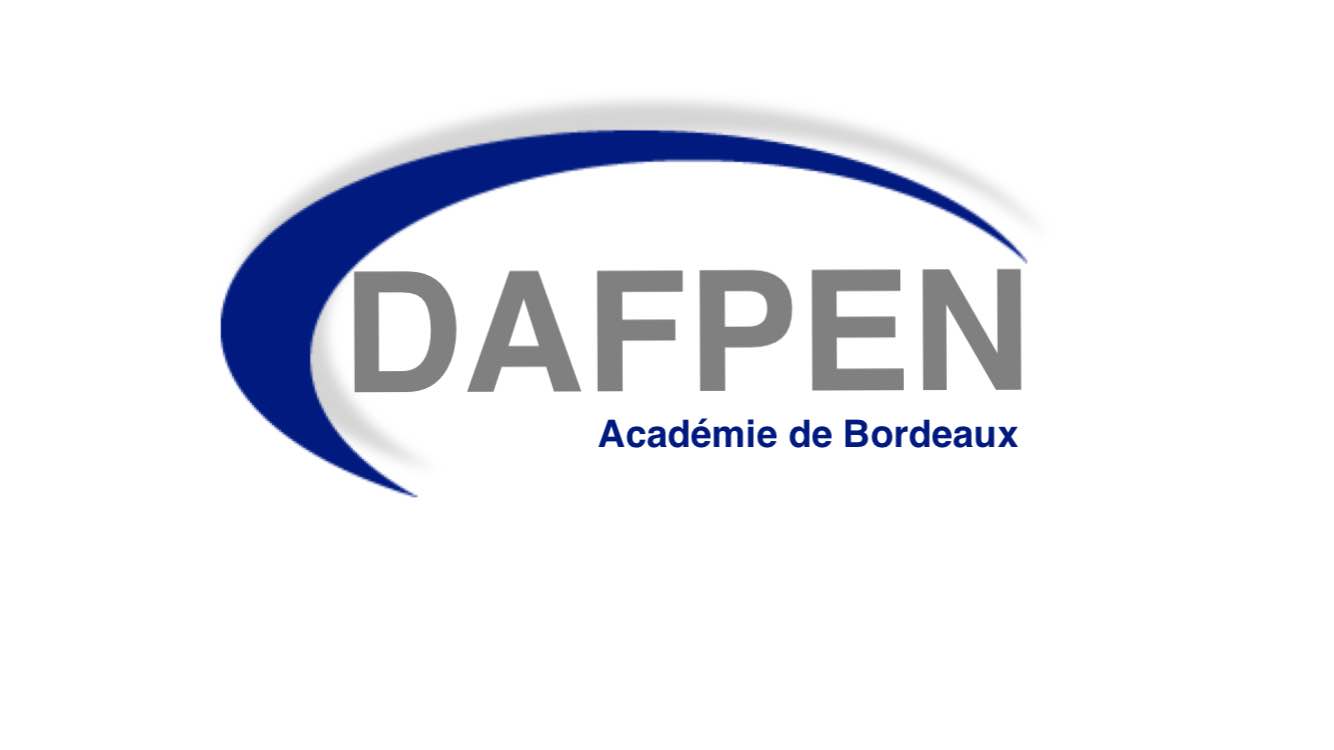 Retour scénario
Vue générale du parcours d’apprentissage de l’élève
Etape 3
Etape 2
Etape 1
Expérimentation
Analyse des facteurs
Constat de
départ
Prise de connaissance de ses ressources personnelles
Émergence des possibles
Formulation d’hypothèses
Comprendre et déterminer des moyens d’agir
Etape 4
Conclusion / perspectives
Évaluer et déterminer les évolutions (psychologiques, en terme de gestion des ressources, estime de soi …)
Retour scénario
Séquence 1 : test VMA EPS (2h), semaine 1
Objectifs d’acquisition :
Connaître et utiliser des indicateurs objectifs pour caractériser l’effort physique.
Organisation pédagogique :
Binôme pour test VMA.
Mesures fréquences cardiaque et respiratoire à différents moments (avant, pendant et après l’effort), tableau de ressentis, taille, masse, temps consacré aux activités physiques hors temps scolaire, mode de déplacement.
Première notification dans le carnet.
Éléments de continuité du projet :
Recueil des données
Elaboration de ma carte d’identité physique en fonction des différents relevés
Retour scénario
Séquence 2 : SVT (1h) semaine 2.
Objectifs d’acquisition :
- Pratiquer des langages (Représenter des données sous différentes formes).
Organisation pédagogique :
- Classe entière, travail avec ou sans fiche méthode.
- Construction de graphiques et / ou tableaux pour présenter les résultats de la séquence N°1.
- Calcul de l’IMC (avec précaution)
 Comparaison avec des valeurs de référence et de sportif.
Éléments de continuité du projet :
Mise en forme des données
Formulation d’hypothèses en fonction des constats  (entrainement, nutrition)
Retour scénario
Séquence 3 : SVT (1h30) semaines 3,4,5,6 - EPS (Oh30) semaines 4,5 et 6
Objectifs d’acquisition :
- Prendre en compte des mesures relatives à ses performances ou à celles des autres pour ajuster un programme de préparation, sans se mettre en danger.
- Système digestif, digestion, absorption, nutriments. 
- Relier la nature des aliments et leurs apports qualitatifs et quantitatifs pour comprendre l’importance  de l’alimentation pour l’organisme.
Organisation pédagogique :
 Utilisation des allures de course calculées à partir de la VMA.
 Montrer l’importance du dioxygène et des nutriments pour les organes, expliquer comment les aliments sont transformés en nutriments, concevoir des repas équilibrés et adaptés à l’effort.
Éléments de continuité du projet :
Mise en projet en fonction des ressources de chacun.
Mise en évidence des besoins des organes en nutriments, fonction digestive, conception de repas équilibré en fonction de l’activité physique.
Retour scénario
Séquence 4 : EPS et SVT (3h30), semaine 7, en co-intervention.
Objectifs d’acquisition :
- Relier la connaissance de ces processus biologiques aux enjeux liés aux comportements responsables  individuels en matière de santé.
- Bien être physique, social et mental.
Organisation pédagogique :
- Prise au collège d’un repas équilibré et adapté à l’effort. (repas élaboré lors de la séance précédente).
 - Reconduction du test initial et comparaison avec les données initiales.
Éléments de continuité du projet :
Finalisation du carnet
Evolution sur 7 semaines.
Retour scénario
Quelques idées d’EPI par thèmes …
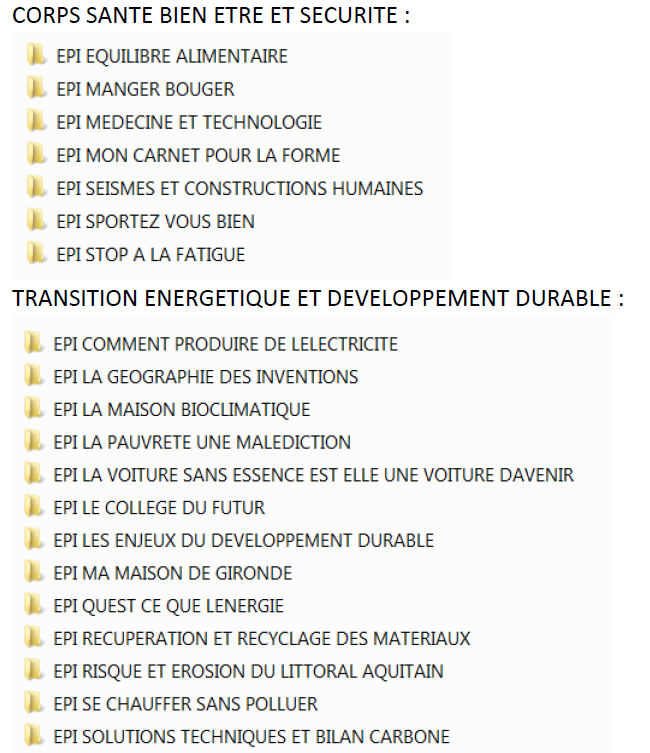 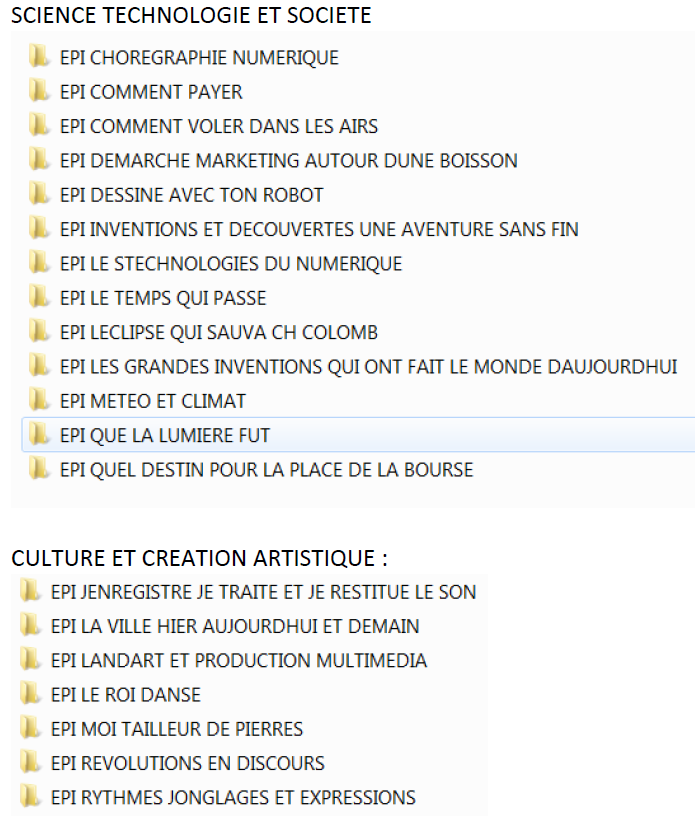 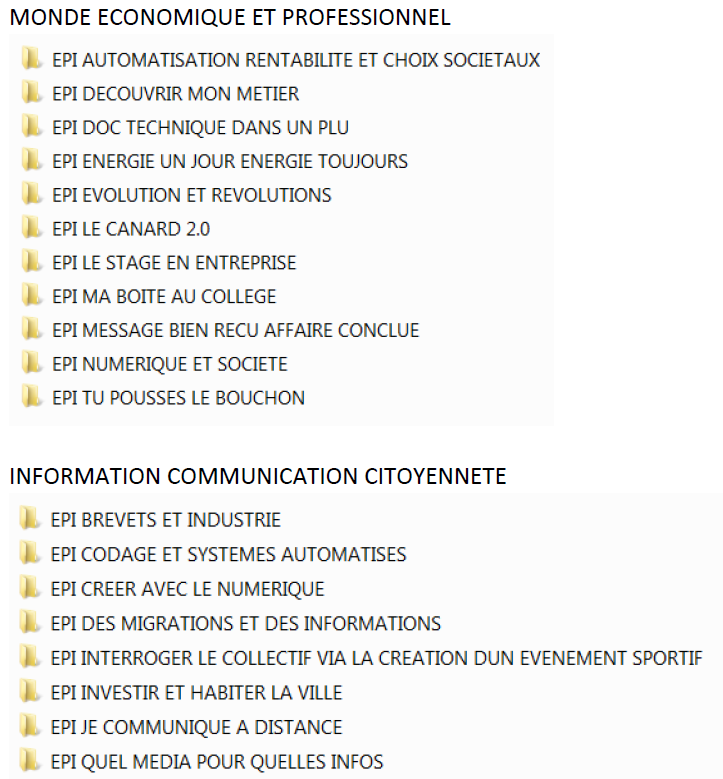 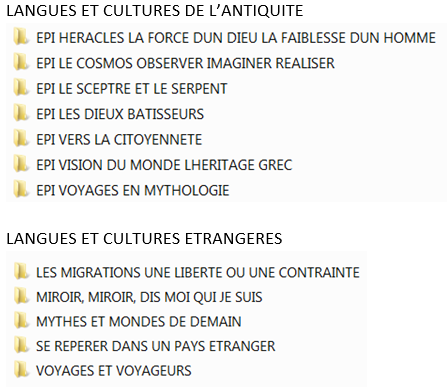 Tentative de définitions …
Objet pédagogique abordé sous différents angles 
À la manière d’un projet par exemple sur la ville, qui conduirait les élèves à s’approprier la ville à travers plusieurs disciplines. 

Situation qui  place le collégien devant une forme d’obligation d’exploiter des compétences construites dans plusieurs disciplines 
À la manière de l’organisation d’un voyage scolaire qui conduirait les élèves à exploiter des connaissances algébriques (budget), géographiques (itinéraire, paysages), culturelles (objets artistiques rencontrés) littéraire  (écriture du carnet de voyage)